Schritt für Schritt zur Studienberechtigungsprüfung
Information
Vorbildung prüfen / ergänzen
Antrag auf Zulassung zur SBP
Anerkennung
Zulassungsbescheid 
Antrag auf Studienbeihilfe 
Prüfungsvorbereitung
Prüfungsanmeldung 
Prüfungsablegung 
Zeugnis
Schritt 1
Studienabsicht klären / Informationen der Universität zur Studienberechtigungsprüfung
	Studienabteilung der Universität, Referat für Studienberechtigungsprüfungen bzw. online unter http://www.uibk.ac.at/studienabteilung/de/studienberechtigungspruefung.html 
	Rechtliche Grundlagen (Verordnung der Universität, § 64 a Universitätsgesetz – UG 2002) sowie Zulassungsvoraussetzungen (Mindestalter, EU/EWR-Bürgerschaft, Vorbildung), Infomaterial zu Studienrichtungsgruppen, Prüfungsfächer und Anforderungen, Formular/e
Schritt 2
Prüfung der Vorbildung / Ergänzung der Vorbildung (falls erforderlich) 
	Möglichkeit, die fehlende Vorbildung durch die Absolvierung von Lehrveranstaltungen an der Universität Innsbruck zu ergänzen
Abklärung im Referat für Studienberechtigungsprüfungen gegebenenfalls in Absprache mit dem zuständigen Referenten (Ausmaß der Lehrveranstaltungen; max. 30 ECTS), Liste der erforderlichen Lehrveranstaltungen im Referat erhältlich
Schritt 3
Antrag auf Zulassung zur Studienberechtigungsprüfung mit erforderlichen Dokumenten
	Persönlich mit Originaldokumenten (+Kopien) in Studienabteilung, Referat für Studienberechtigungsprüfungen:
Antrag auf Zulassung zur Studienberechtigungsprüfung mit Angabe des angestrebten Studiums (Wahlfach wird bei Antragstellung besprochen / Wahlfachvorschläge)
Nachweise der beruflichen oder außerberuflichen Vorbildung für das angestrebte Studium 
Nachweis der EU-/EWR-Staatsbürgerschaft
Lebenslauf, in dem insbesondere der bisherige Bildungsgang dargestellt ist
Gegebenenfalls Antrag auf Anerkennung von Prüfungen
Schritt 4
Anerkennung von Prüfungen	
	Antragstellung im Referat für Studienberechtigungsprüfungen Anerkennung soweit sie den vorgeschriebenen Prüfungen inhaltlich und umfangmäßig gleichwertig sind.  Gilt für Prüfungen, die sowohl an der Universität Innsbruck als auch an anderen Bildungseinrichtungen (z.B. andere österreichische Universität, Berufsförderungsinstitut) erbracht wurden. 
	Mit der Gesetzesnovelle liegt es im Aufgabenbereich des Rektorats, ob die Vorbereitungslehrgänge die erforderlichen Qualitätsstandards haben.
	Anerkennung von höchstens vier Prüfungen möglich. 
	Mindestens eine Prüfung ist an der Universität abzulegen!
Schritt 5
Zulassungsbescheid
Erfassung der Daten 
Ausstellung des Bescheides auf Zulassung zur Studienberechtigungsprüfung mit Angabe der erforderlichen Fachprüfungen und Namen der Prüferinnen / Prüfer
Prüfungsprotokolle (mündliche Prüfungen u. Wahlfachprüfungen)
Übermittlung des Bescheides, der Prüfungsprotokolle und Zusatzinfos (Postweg) 
Kopie des Bescheides ergeht an die Prüferinnen / Prüfer
Schritt 6
Studienbeihilfe
	Zur Studienberechtigungsprüfung zugelassene Bewerberinnen und Bewerber haben die Möglichkeit einen Antrag auf Studienbeihilfe zu stellen. Informationen über die genauen Voraussetzungen für den Beihilfenbezug sind direkt bei der Studienbeihilfenbehörde am Studienort zu erfragen bzw. über die Homepage unter www.stipendium.at
Schritt 7
Prüfungsvorbereitung 
Selbststudium: Absprache des Lernstoffes / der Literatur mit der Prüferin / dem Prüfer (Homepage!) 

Besuch von Vorbereitungslehrgängen an externen Bildungseinrichtungen (z.B. Berufsförderungsinstitut)
Schritt 8
Prüfungsanmeldung 
	erfolgt…
	…für schriftliche Prüfungen bzw. Prüfungsteile (Aufsatz über ein allgemeines Thema und schriftliche Pflichtfachprüfungen) in der Studienabteilung, Referat für Studienberechtigungsprüfungen persönlich, telefonisch oder auf elektronischem Wege zu den Prüfungsterminen laut Aushang des Referats für Studienberechtigungsprüfungen oder der Homepage

 	…für mündliche Prüfungen bzw. Prüfungsteile und Wahlfachprüfung/en direkt bei der Prüferin / beim Prüfer (individuelle Terminvereinbarung)
Schritt 9
Absolvierung von Prüfungen
An der Universität: schriftliche Prüfungen bzw. Prüfungsteile zu festgelegten Terminen; mündliche Prüfungsteile innerhalb von zwei Wochen nach der positiven schriftlichen Arbeit; mündliche Prüfungen nach individueller Terminvereinbarungmit Prüferin / Prüfer
An anderen anerkannten Bildungseinrichtungen: Antrag auf Anerkennung von Prüfungen
Schritt 10
Ausstellung des Studienberechtigungszeugnisses für das angestrebte Studium und weitere Studien der Studienrichtungsgruppe
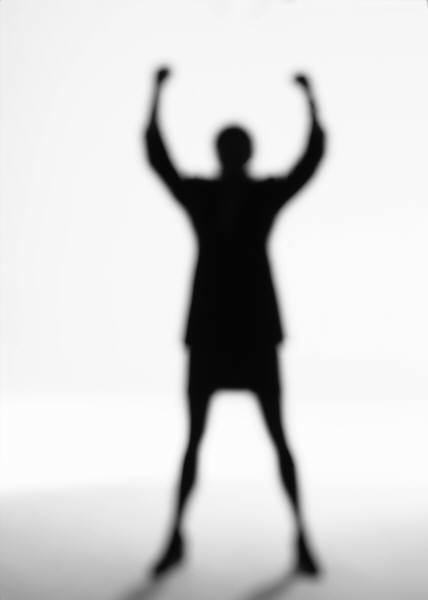 Detaillierte Informationen zur Studienberechtigungsprüfung entnehmen Sie bitte den 
Informationen auf der Homepage der Studienabteilung unter 
http://www.uibk.ac.at/studienabteilung/de/studienberechtigungspruefung.html